Ho¹t ®éng më ®Çu: Khëi ®éng, kÕt nèi
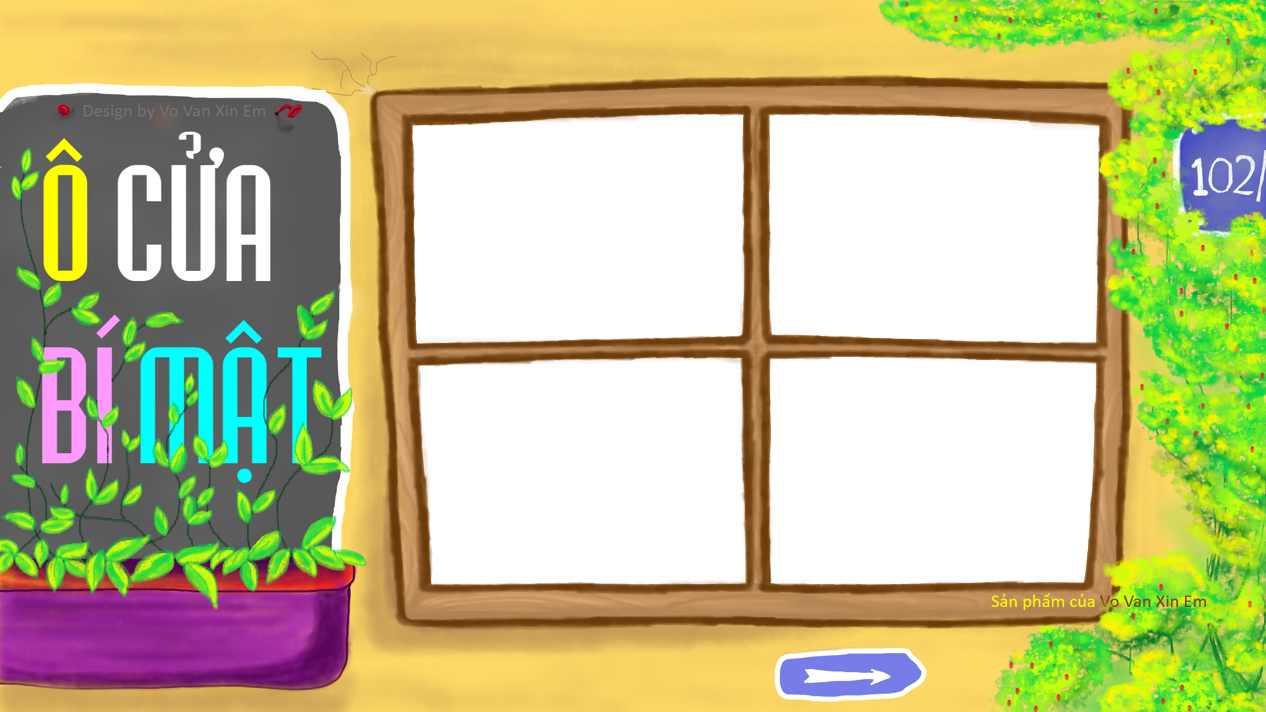 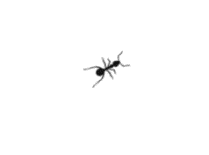 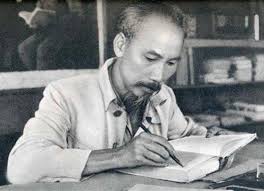 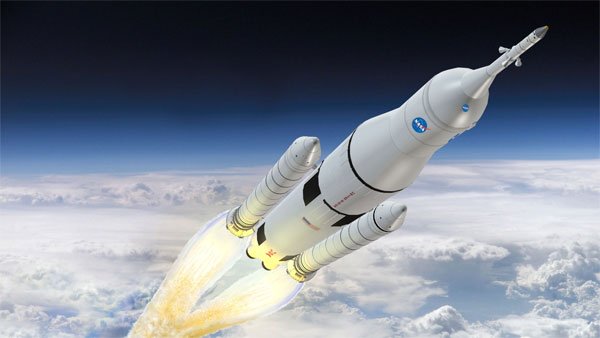 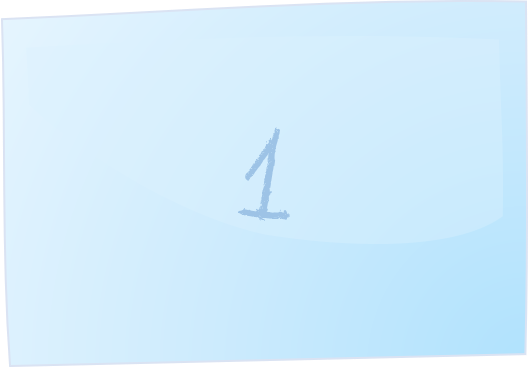 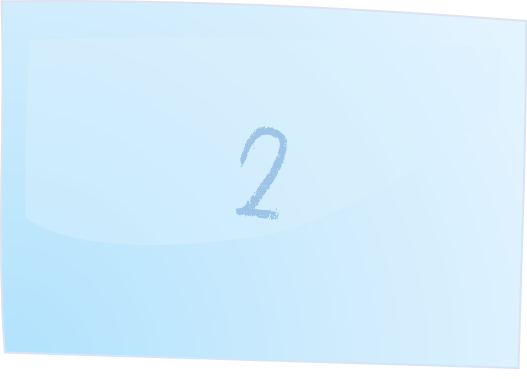 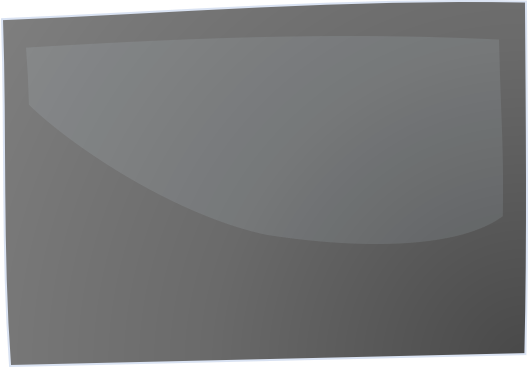 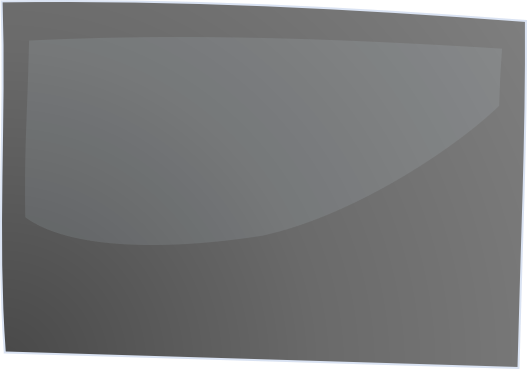 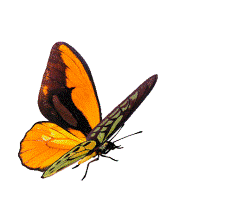 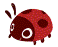 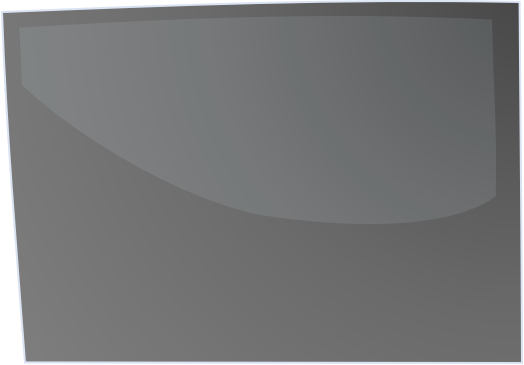 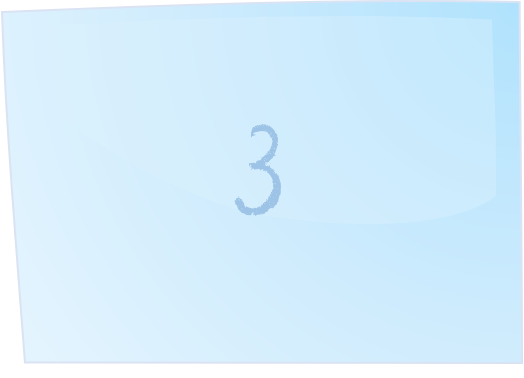 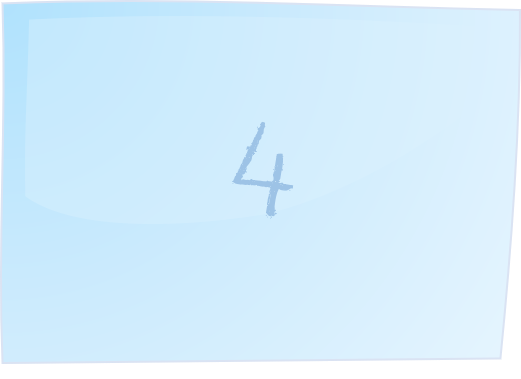 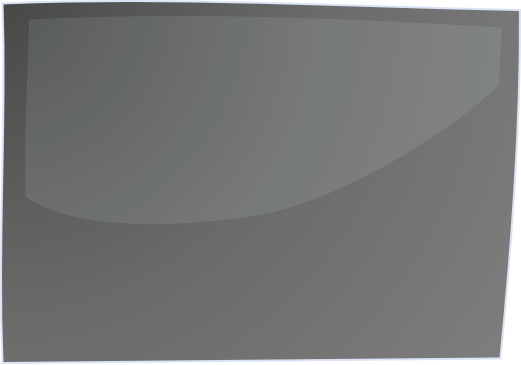 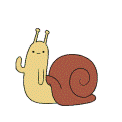 Thư viện Tiểu học
ĐÁP ÁN
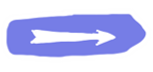 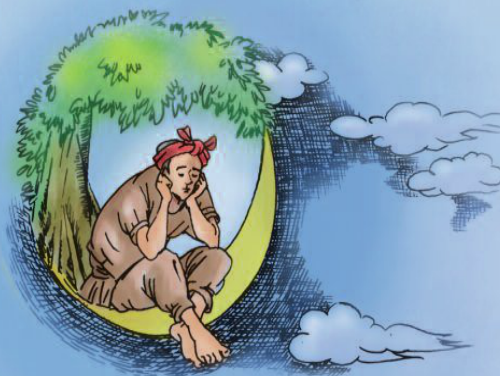 chó cuéi
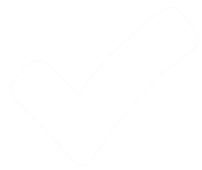 Thư viện Tiểu học
®iÒn vÇn u«i hay ư¬i?
­ư¬i
cưỡi……..ngùa
…………
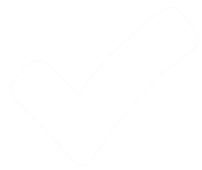 Thư viện Tiểu học
Câu hỏi số 3: Tranh vẽ gì?
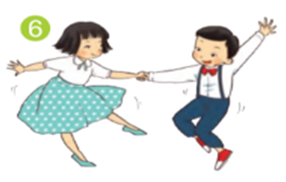 nh¶y móa
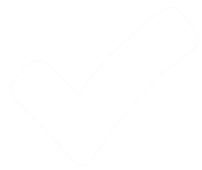 ®iÒn vÇn ai hay ay?
Câu hỏi số 4: ®©y lµ con gi?
v¸y ®Çm
ay
…..
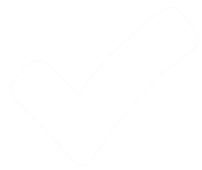 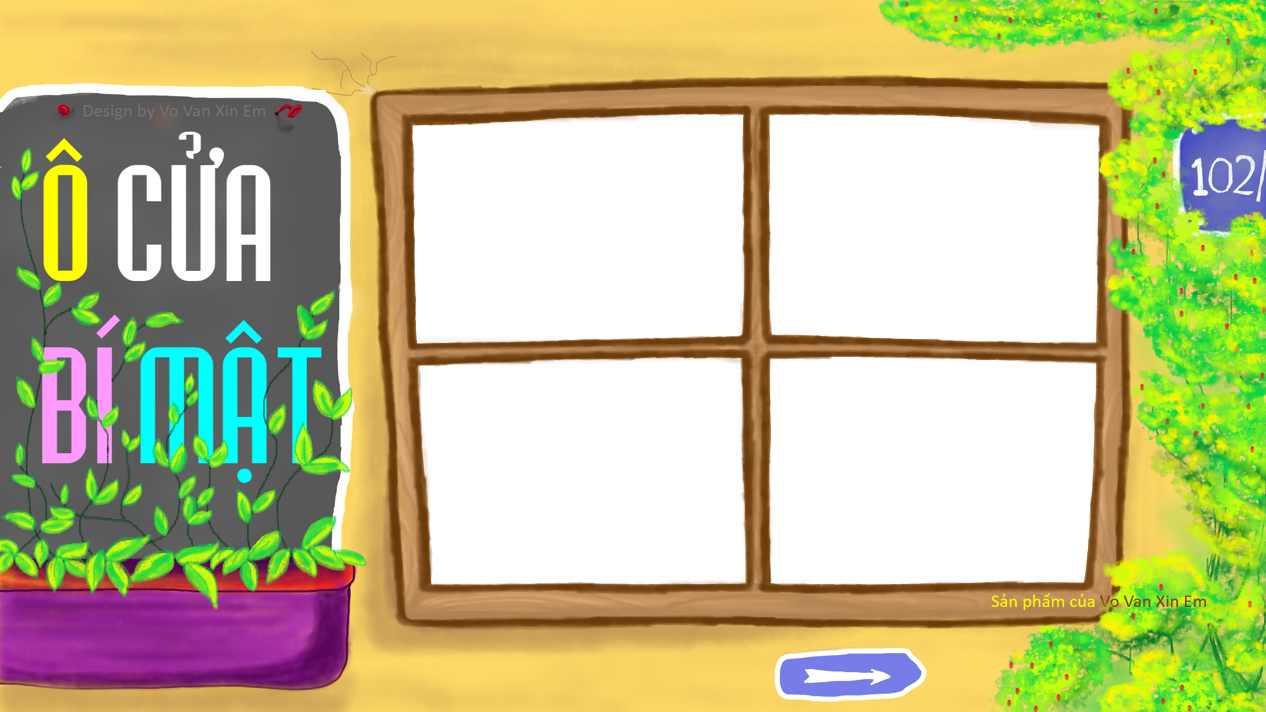 §äc bµi: C¸ vµ chim
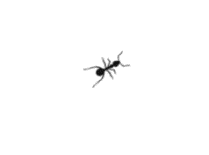 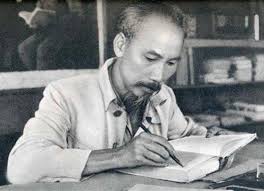 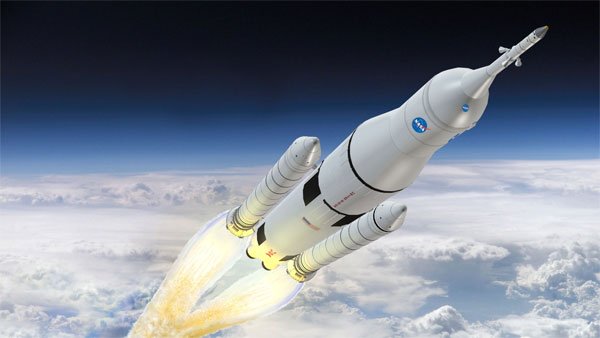 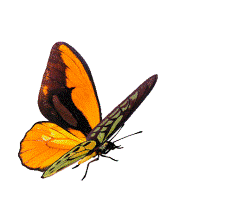 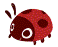 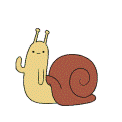 Thư viện Tiểu học
ĐÁP ÁN
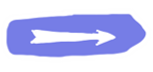 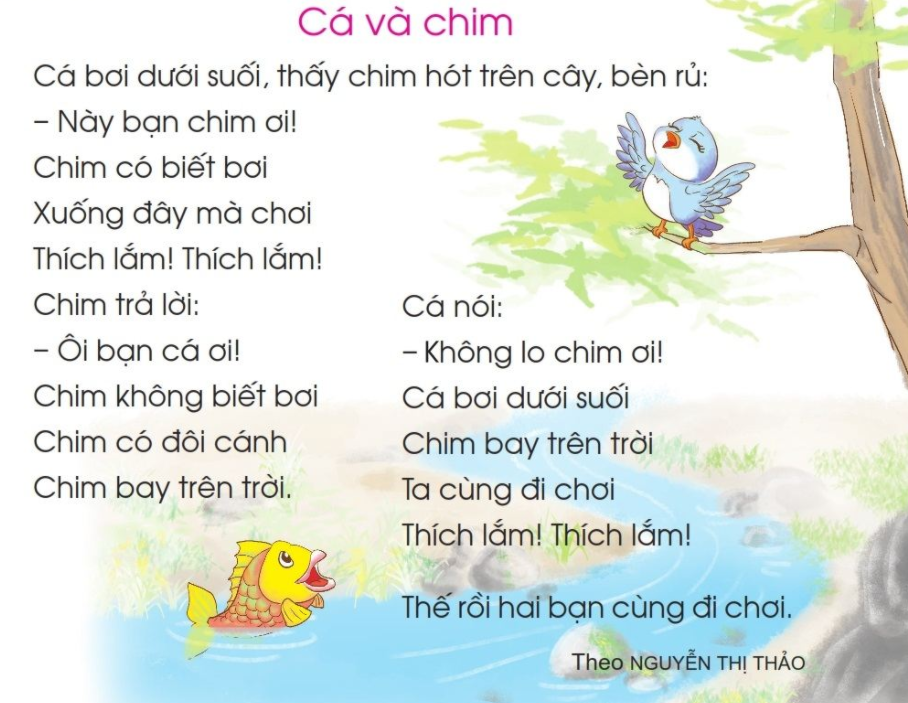 Thứ sáu ngày 28 tháng 1 năm 2022Tiếng Việt
Bài 105:
Ôn tập
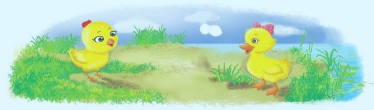 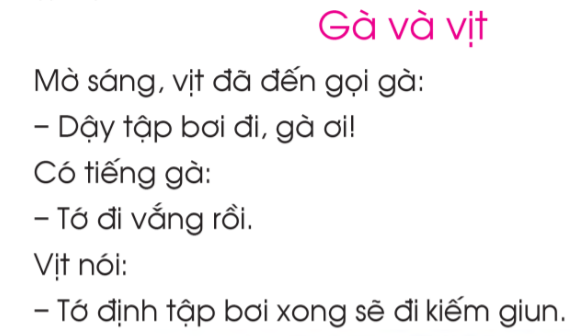 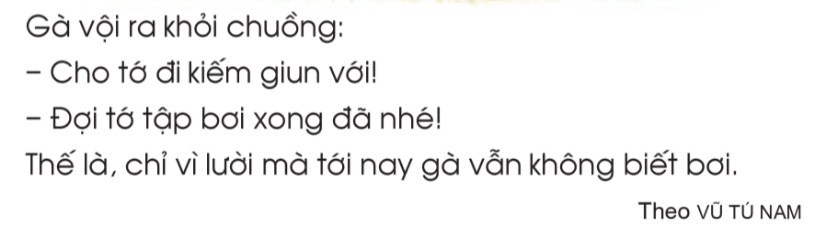 mê s¸ng
kiÕm giun
tíi nay
tËp b¬i
kh«ng biÕt b¬i
®i v¾ng
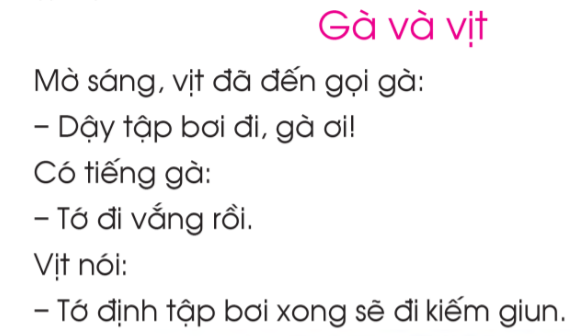 1
2
3
4
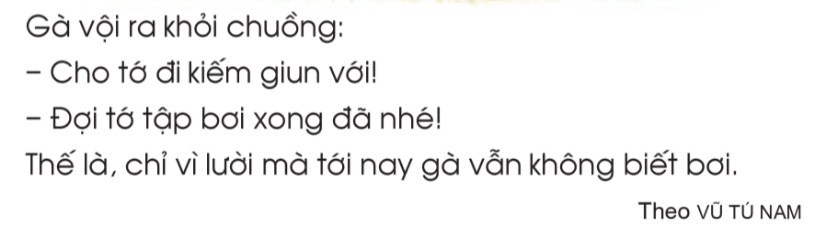 5
6
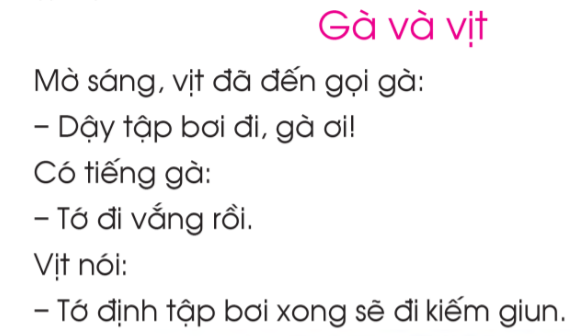 1
2
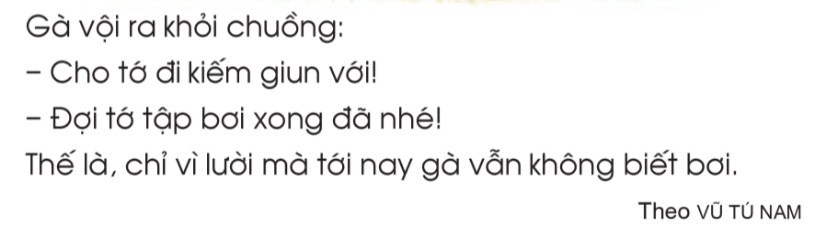 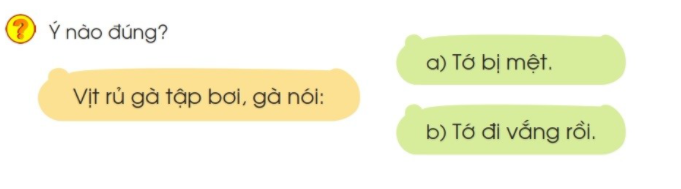 C©u chuyÖn gióp em hiÓu ®iÒu g×?
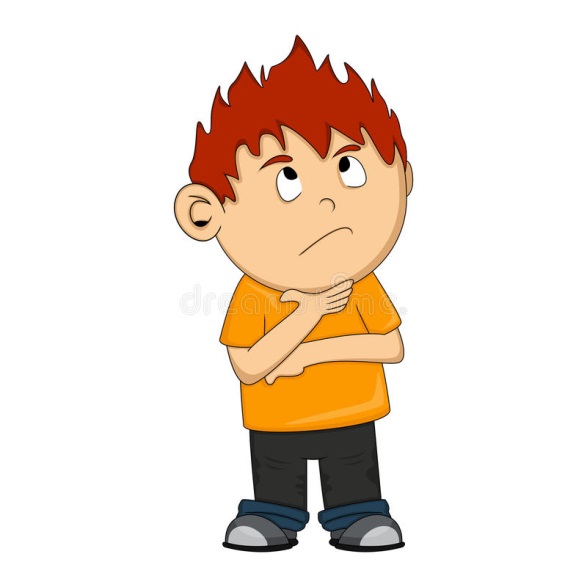 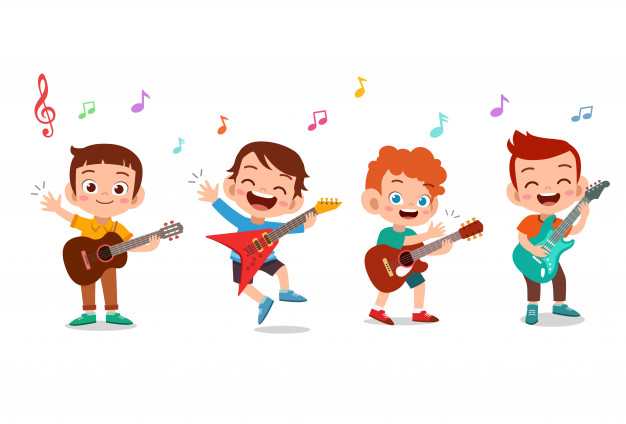 THƯ GIÃN
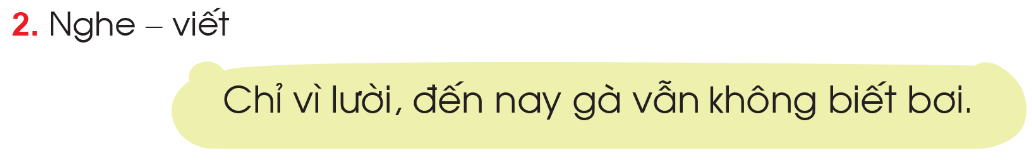 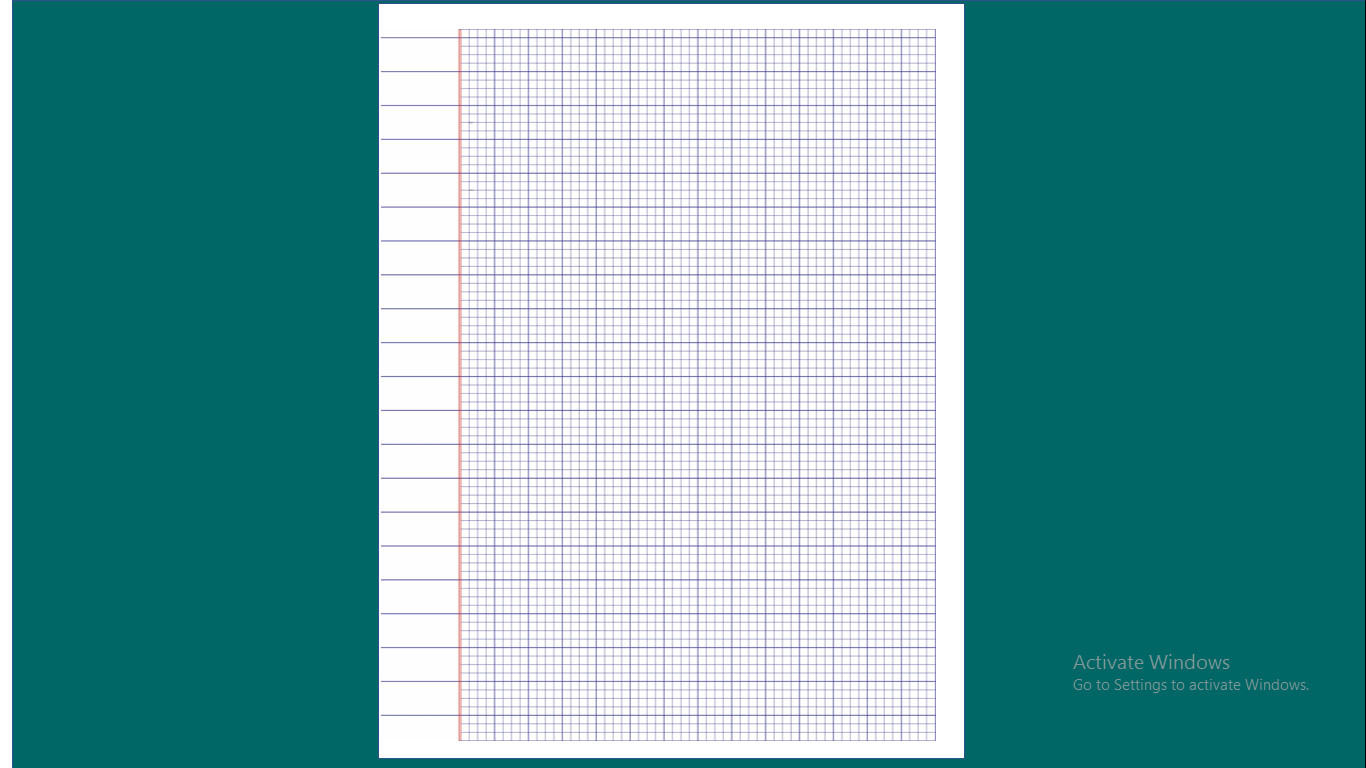 Gà và vịt
Chỉ vì lưƟ, Αến nay gà vẫn khŪg biết bΠ.
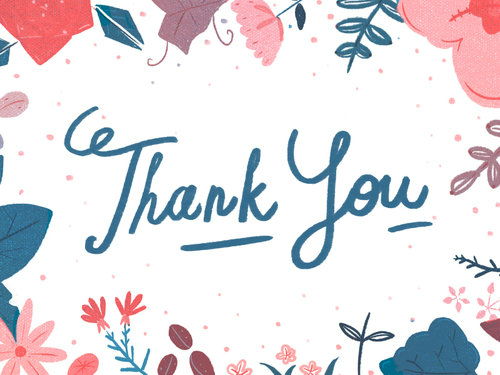